Lipids - Definition
Definition:
Water insoluble
No common structure – (though generally large R-groups)
Water Solubility
(Hydrophilic)
What makes molecules water soluble (hydrophilic)?
Like dissolves like
Small
Similar IMF’s – Polar/H-bonds
Functional Groups that are generally water soluble:
Carboxylic
Acids
Amides
Amines
Alcohols
Water Insoluble
(Hydrophobic)
What makes molecules water insoluble (hydrophobic)?
Large molecules (R-groups)
Different IMF’s – Nonpolar
Functional Groups that are generally water insoluble:
Ether
Alkane/ene/yne
Ester
Classification of
Lipids
Giant CA
Fatty Acids
Lipids
Simple Lipids
Waxes
Giant Esters
Fats and Oils
Esters of Glycerol + 3 FA
Glycerol + Phosphoric Acid + 2 FA + nitrogen/base
Phospholipids
Compound 
Lipids
Sphingolipids
Sphingosine + Phosphoric Acid + 1 FA + nitrogen/base
Glycolipids
Sphingosine + 1 FA + carbohydrate
Steroids
Cholesterol
Misc. Steroids
Miscellaneous
Vitamins
Lipoprotiens
Fatty Acids
Fatty Acids:
Giant Carboxylic Acids
Straight (unbranched) chains
Even number of carbons
Saturated vs. Unsaturated
Cis vs. Trans isomers
Essential FA
ω-3 vs. ω-6
Eicosands – 
arachidonic acid, linolenic acid, linoleic acid
thromboxane, prostaglandin, prostacyclin, leukotriene
Saturated 
vs.
Unsaturated
Unsaturated FA
Saturated FA
Physical
No C=C
Mostly animals 
     (and higher plant cells)
Higher MP (solids)
Long shelf life
Linear  LDF Pack better
Replace cholesterol in LDL/HDL
Only used for Energy
Physical
Contain C=C
Plants
Lower MP (liquids)
Spoil quickly
Cis/Trans Isomers
Biological
Excess  atherosclerosis 
                      heart diseases
Increase LDL (bad) 
Decrease HDL (good)

Can block arteries easier
Biological
Good (better than Sat.)
Increase HDL (good) 
Decrease LDL (bad)
Bonus Reaction:   Use of Br2 to detect presence.
Saturated 
vs.
Unsaturated
Fatty Acids:
Saturated v.s. Unsaturate
Cis vs. Trans
Isomers
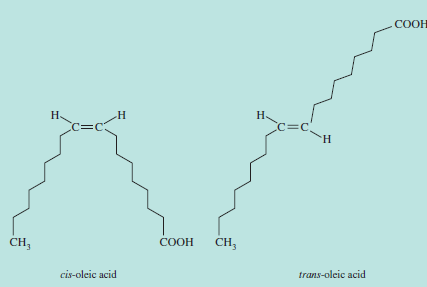 Cis-Isomer
Trans-Isomer
Physical
Contain C=C
Naturally occurring
Physical
Contain C=C
Rare in a nature
Man made through 
     Hydrogenation Reaction
Linear  Packs tightly  High MP
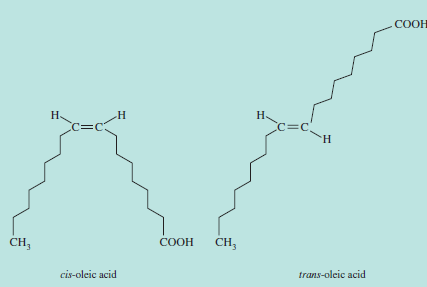 Biological
GOOD
Decrease LDL (bad) 
Increase HDL (good)
Biological
BAD
Increase LDL (bad)
Decrease HDL (good) 
Increase risk of Heart Attack
ω-3 vs. ω-6
Fatty Acids
Greek letter Omega (ω) is the last letter in the Greek  alphabet.  It is used by biologist 
(counting from the wrong end of the molecule!) to indicate the position of the first 
C=C in an unsaturated fat.
ω-6 Fatty Acids
ω-3 Fatty Acids
Biological
BAD
Precursor to molecules that produce
     harmful (exaggerated) effects
Ex: Arachidonic acid  Trigger for 
                                               Heart Attacks
Biological
GOOD
Precursor to molecules that produce
     useful (less harmful) effects
Ex: Linolenic acid
Eicosanoids
Enzyme (-ase)
Eicosanoids:
Example of FA Biological Pathway
Parent molecule                              Daughter molecules
 
Local Hormones – short lived
Coordinate immune system response, blood clotting 
      ○ attract WBC, vasodilation/restriction, body temperature, mucous etc.
         ○ Ratio of ω-3 vs. ω-6 ratio important
Drugs – used to control biochemical pathway
        ○ NSAIDS – inhibit cyclooxygenase (side-effect: stomach ulcers)
        ○ COX-2 – inhibit cyclooxygenase (side-effect: increased heart attacks)
thromboxanes
FA 
(arachidonic acid)
cyclooxygenase
prostacyclins
prostaglandins
lipoxygenase
leukotrienes
Biological Pathways
Enzyme (-ase)
Biological Pathways:
Precursor Molecules
Parent molecule                              Daughter molecules
 
Examples:
        ○ Eicosanoids (FA)
         ○ Steroids
      ○ Atherosclerosis
Control mechanisms for biological pathways
Fats and Oils
Structure
Glycerol
Fatty acid
Fatty acid
Fatty acid
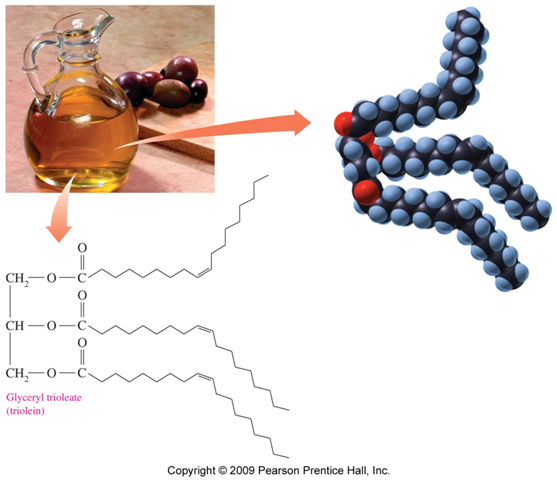 Fats and Oils:
Glycerol + 3 FA
Giant Esters
Dehydration Reaction
Amide Bonds
Triacylglycerol or Triglycerides
Hydrophobic
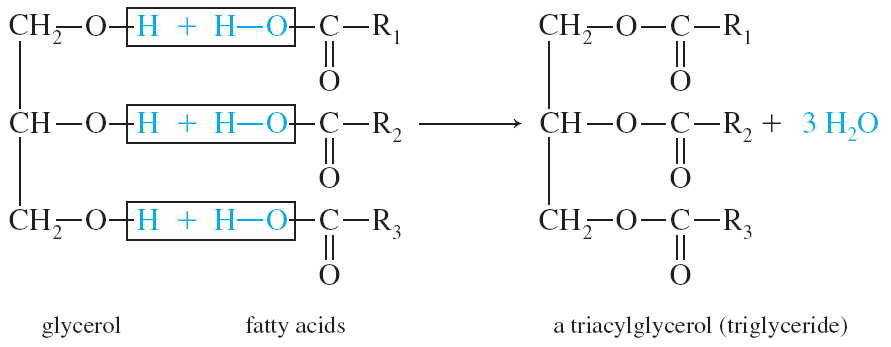 Fats and Oils
Biological Properties
Fats:
9.5 kcal/g or 40 kJ/g
Average FA is 75% Carbon
More Reduced
Carbohydrates:
4.5 kcal/g or 20 kJ/g
Average FA is 40% Carbon
More oxidized
Ox: 0
Ox: -2
Oxidation Number: Charge an atom would have if it were in an ionic compound
H = +1
O = -2
C = calculate
Ox: +4
Ox: -4
Waxes
Waxes:
Giant Ester (20-30 Carbons)
Very hydrophobic
Used as protective layer on plant leaves, animal feathers, fur, cars, floors
Glycerol
Fatty acid
Fatty acid
PO4
Nitrogen 
Base
Phospholipids
Phospholipids:
Structure:
      ○ Glycerol  
      ○  2 - FA  
      ○ 1 - Phosphoric Acid  
      ○ Amino-alcohol

Nerve tissue, brain matter, cell membranes (10-20%)
Used in foods as an emulsifier for chocolates and margarine
Hydrophobic vs. Hydrophilic parts
Formation reaction
Ester bond
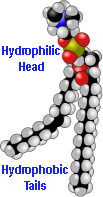 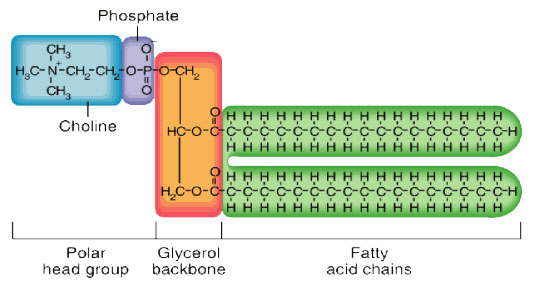 Sphingolipids
Sphingolipids:
Structure:
      ○ Sphingosine  
      ○  1 - FA  
      ○  1 - Phosphoric Acid  
      ○ Amino-alcohol

Membrane components, nerve sheath
Hydrophobic vs. Hydrophilic parts
Formation reaction
Amide bond
Sphingosine
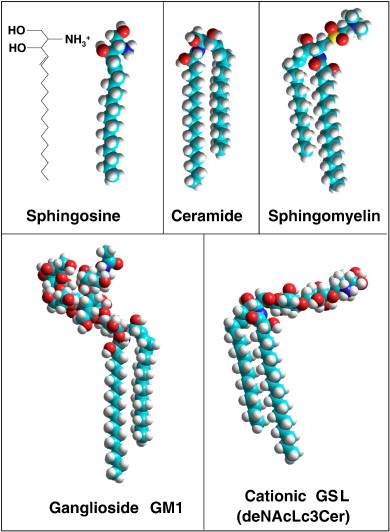 Fatty acid
PO4
Nitrogen 
Base
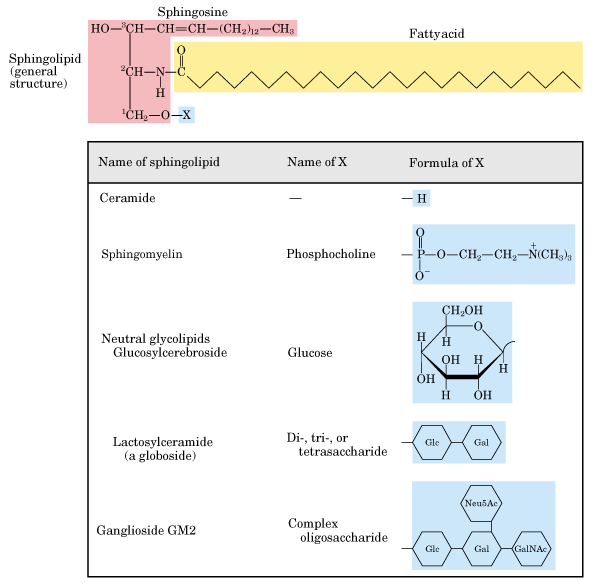 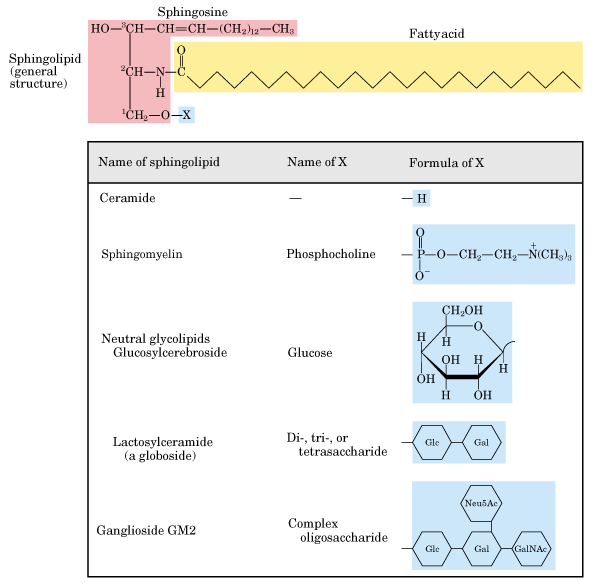 Glycolipids
Glycolipids:
Structure:
      ○ Sphingosine  
      ○  1 - FA  
      ○ 1 - Phosphoric Acid  
      ○ Carbohydrate

Cerebrosides and gangliosides – cell membranes of nerve and brain tissue
Hydrophobic vs. Hydrophilic parts
Formation reaction
Amide bond
Sphingosine
Fatty acid
Carbo-hydrate
PO4
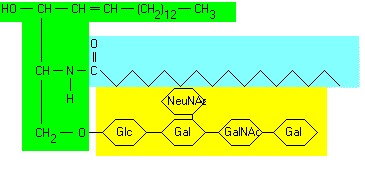 Steroids
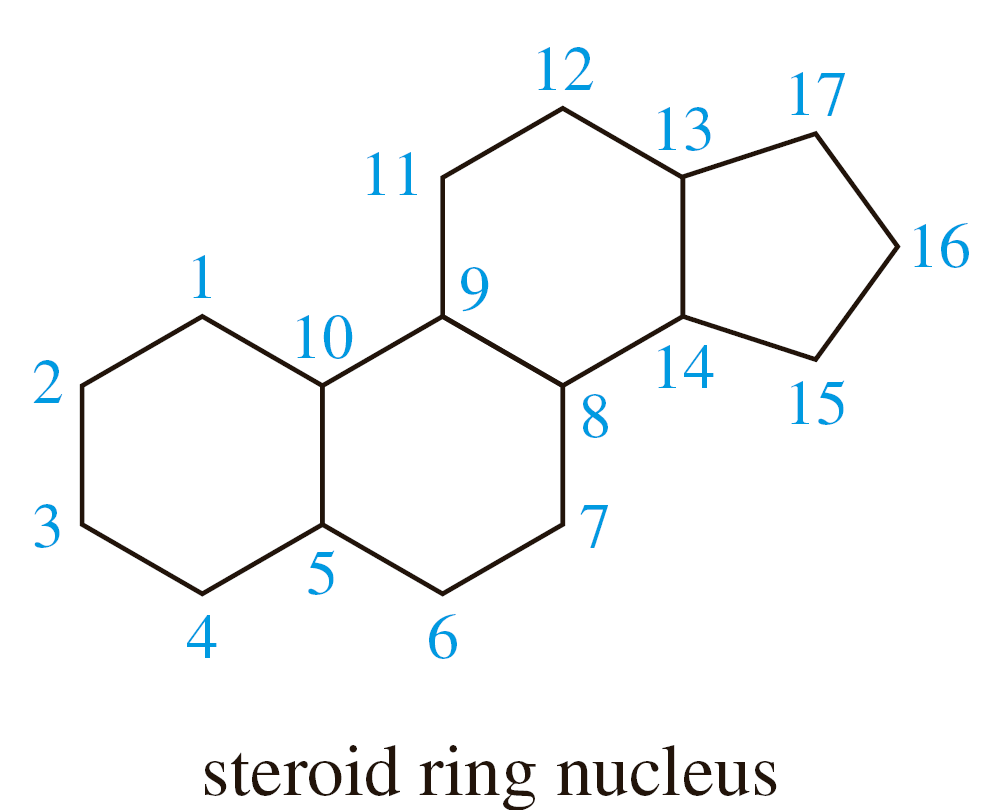 Steroids:
Parent Molecule  Daughter Molecules
Vary widely in function
Cholesterol - membrane component
Bile salts – digestion of fats
Ergosterol  Vitamin D
Digitalis – heart drug
Adrenal cortex hormones – metabolism
Sex hormones – characteristics and reproduction
Figure 28.5
Micelles
and
Liposomes
Liposomes:
Formed from phospholipids etc.
Polar head
2 Non-polar tails
Double layer
Micelles:
Formed from FA
Polar head
1 Non-Polar Tail
Single layer
Nonpolar
Polar
Nonpolar
Polar
Atherosclerosis
Atherosclerosis:
Metabolic disease  deposits of lipids on artery walls  heart attack
Lipids naturally aggregate (hydrophobic)
Lipids trapped in artery walls (oxidized)
White cells (macrophages) scavenge lipids  bloated
Foam cells are stuck to arteries
Improper transport of lipids
Lipid “cycle”
VLDL = Good – deliver lipids
Adipose = Storage
LDL = BAD
Peripheral = Energy
HDL = GOOD – recycle
Drugs/Treatment
Low cholesterol diet
Decrease Triacylglycerol production
Inhibit metabolic synthesis of cholesterol
Increase excretion
Decrease absorption
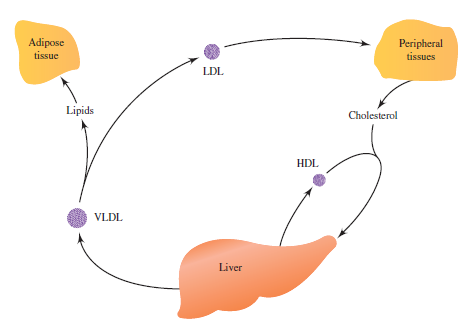 Cell Membranes
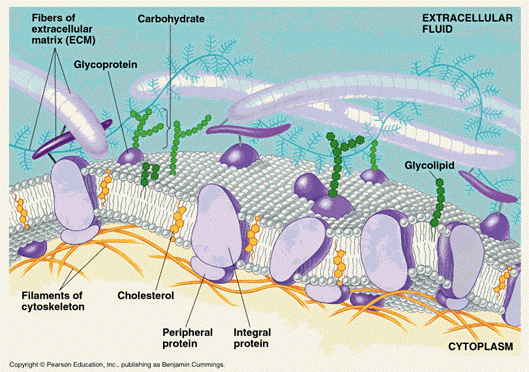 Reaction – Br2
Reaction:  General test for saturation.  
C=C react quickly with Br2
Addition Reaction
+ Br2                         (Fast)
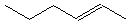 Orange         Clear
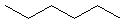 + Br2  Slow (Requires UV light)
Orange       NR
Reaction -
Hydrogenation
Reaction: 
Unsaturated FA  Saturated FA
Addition reaction
H2
Reaction – 
Dehydration
Dehydration reactions are how most molecules in this chapter are formed
Glycerol + 3 FA  Fats and Oils
CA + Alcohol  Waxes
Glycerol + 2 FA + Phosphate + Amino-alcohol  Phospholipid
Etc…